CS 425 / ECE 428 
Distributed Systems
Fall 2016
Indranil Gupta (Indy)
Sep 6, 2016
Lecture 5: Gossiping
All slides © IG
Multicast
2
Fault-tolerance and Scalability
Needs:
Reliability (Atomicity)
100% receipt
Speed
3
Centralized
4
Tree-Based
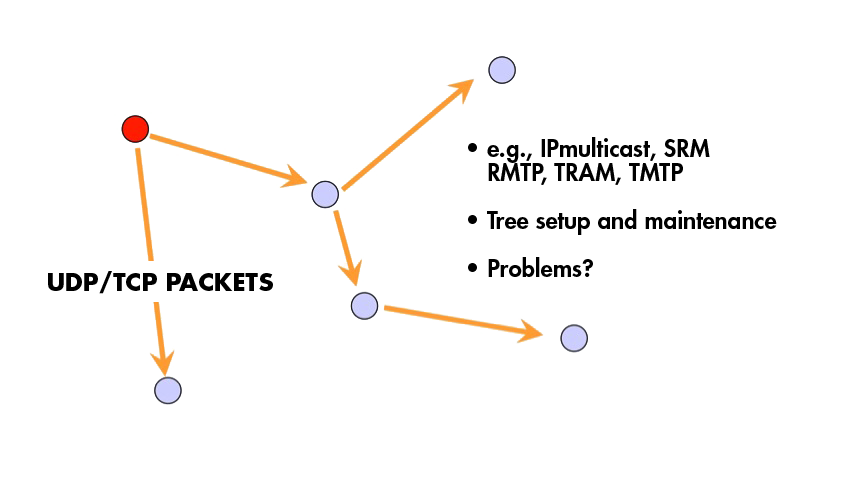 5
Tree-based Multicast Protocols
Build a spanning tree among the processes of the multicast group
Use spanning tree to disseminate multicasts
Use either acknowledgments (ACKs) or negative acknowledgements (NAKs) to repair multicasts not received
SRM (Scalable Reliable Multicast)
Uses NAKs
But adds random delays, and uses exponential backoff to avoid NAK storms
RMTP (Reliable Multicast Transport Protocol)
Uses ACKs
But ACKs only sent to designated receivers, which then re-transmit missing multicasts
These protocols still cause an O(N) ACK/NAK overhead [Birman99]
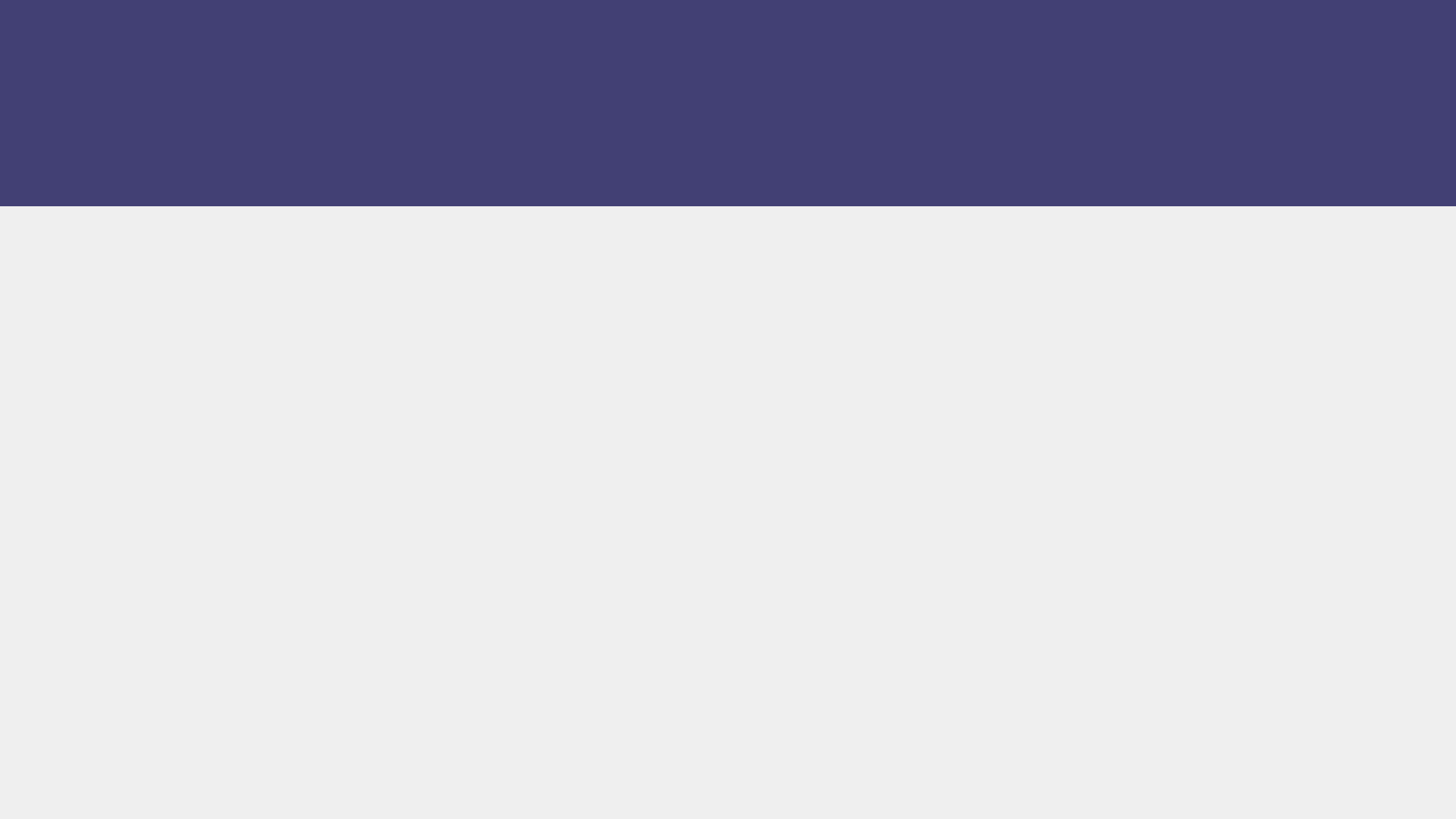 6
A Third Approach
7
A Third Approach
8
A Third Approach
9
A Third Approach
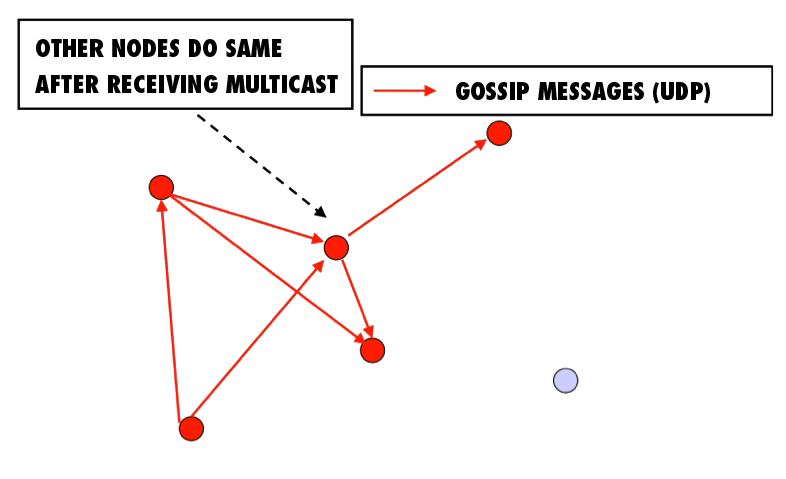 10
“Epidemic” Multicast (or “Gossip”)
11
Push vs. Pull
So that was “Push” gossip
Once you have a multicast message, you start gossiping about it
Multiple messages? Gossip a random subset of them, or recently-received ones, or higher priority ones
There’s also “Pull” gossip
Periodically poll a few randomly selected processes for new multicast messages that you haven’t received
Get those messages
Hybrid variant: Push-Pull
As the name suggests
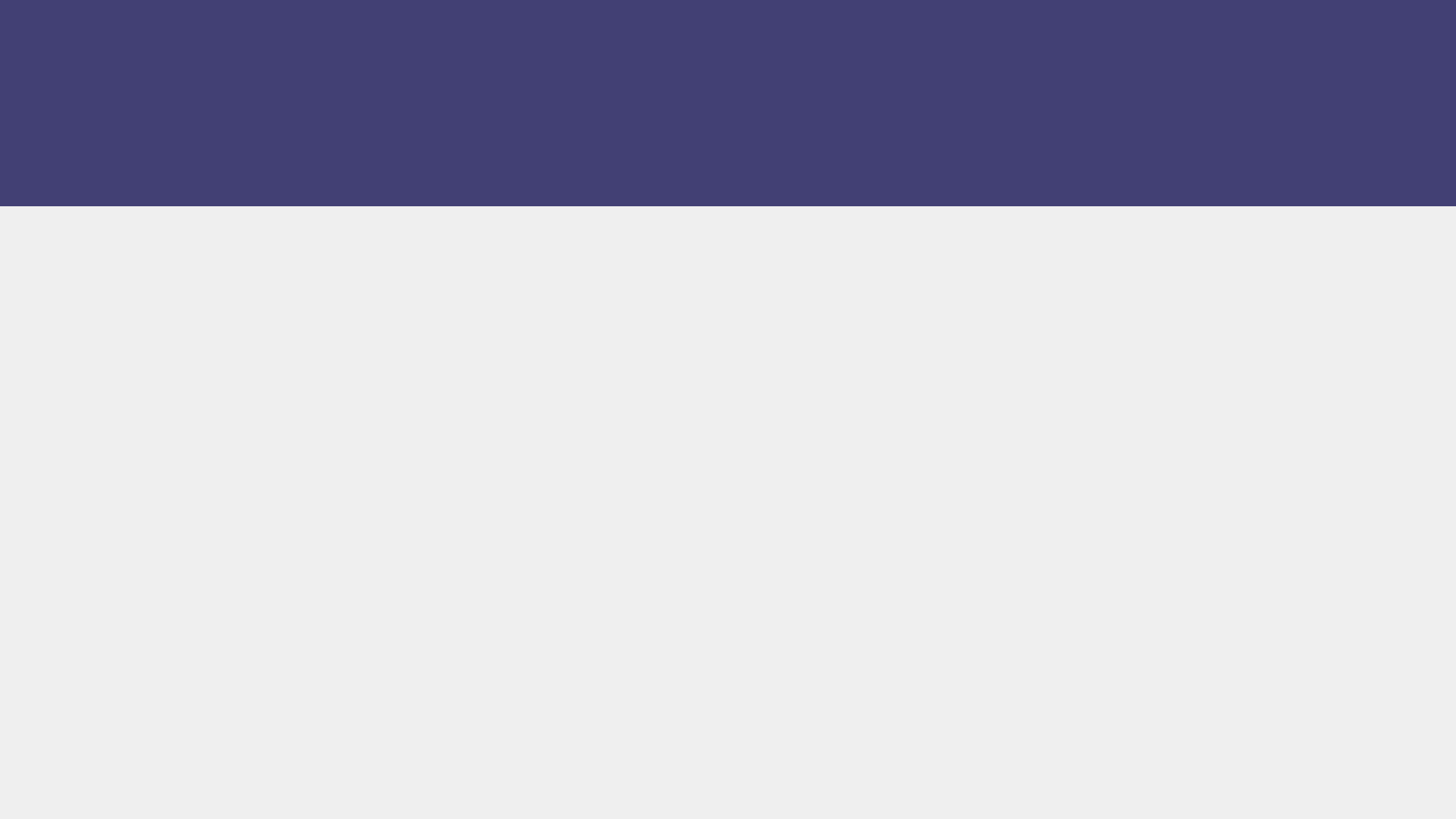 12
Properties
Claim that the simple Push protocol

Is lightweight in large groups
Spreads a multicast quickly
Is highly fault-tolerant
13
Analysis
From old mathematical branch of Epidemiology [Bailey 75]
Population of (n+1) individuals mixing homogeneously
Contact rate between any individual pair is 
At any time, each individual is either uninfected (numbering x) or infected (numbering y)
Then,
 and at all times				                         
Infected–uninfected contact turns latter infected, and it stays infected
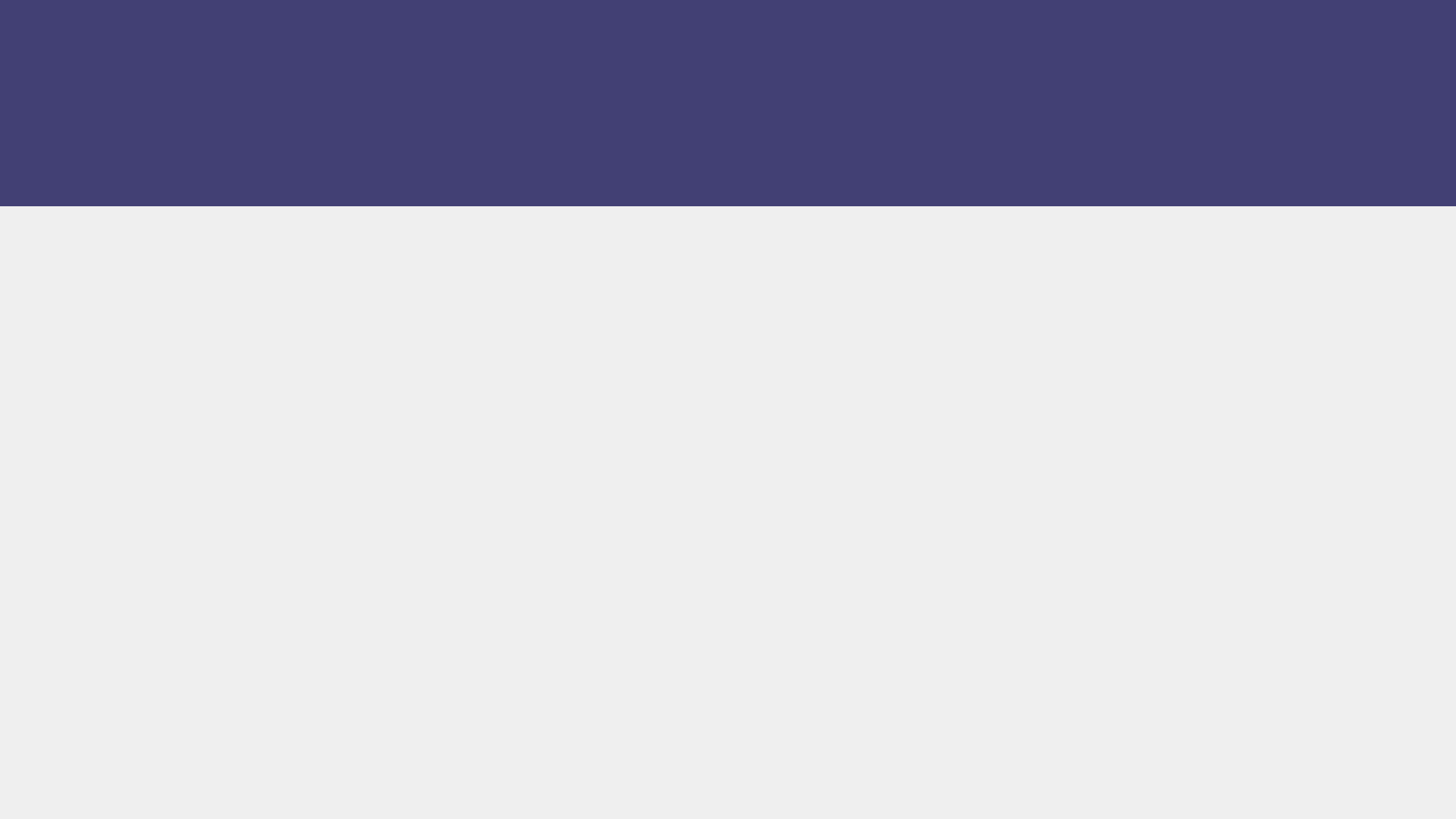 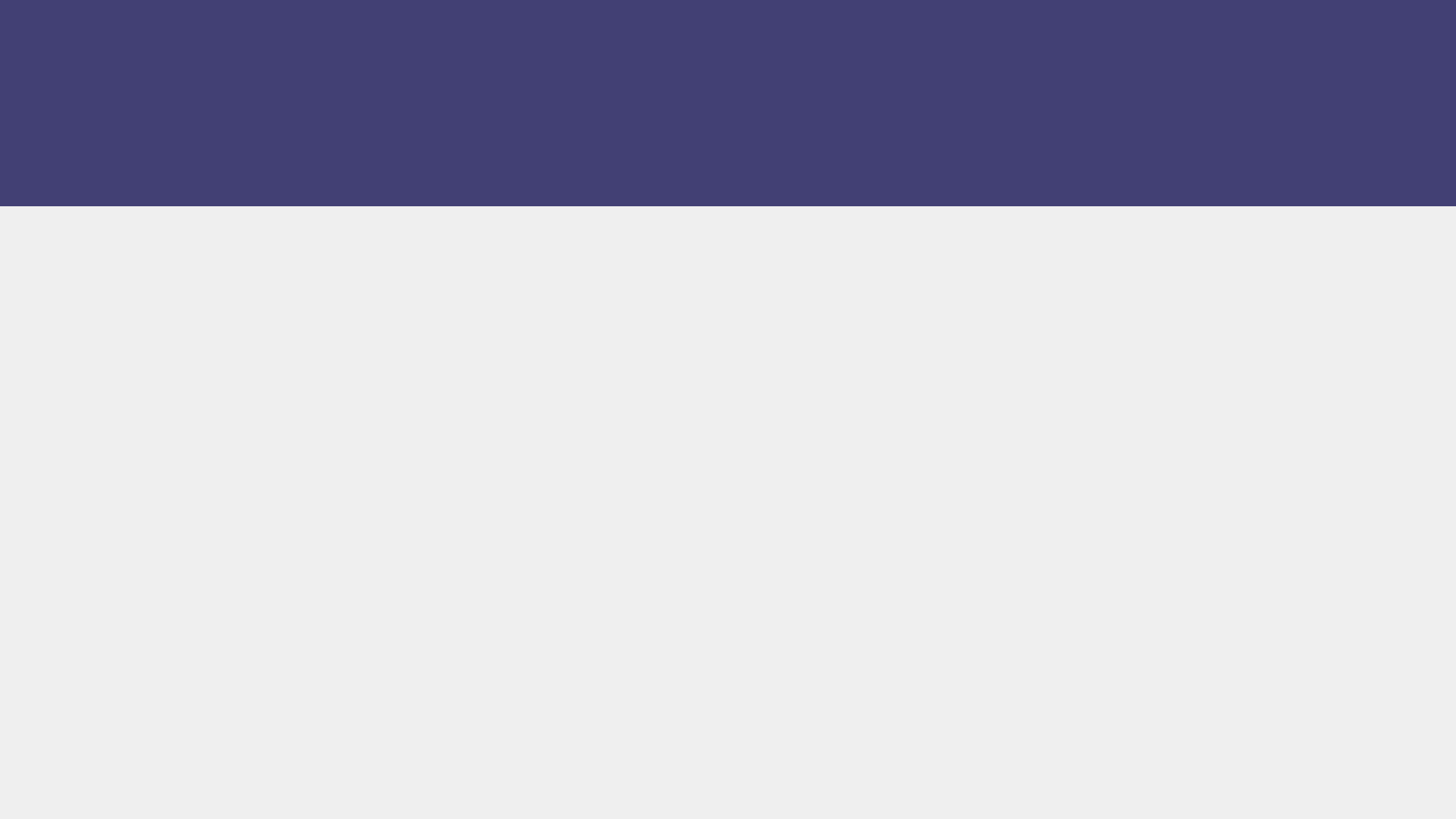 14
Analysis (contd.)
Continuous time process
Then
(why?)
with solution:
(can you derive it?)
15
Epidemic Multicast
16
Epidemic Multicast Analysis
(why?)
Substituting, at time t=clog(n), the number of infected is
(correct? can you derive it?)
17
Analysis (contd.)
Set c,b to be small numbers independent of n
Within clog(n) rounds, [low latency]

all but              	number of nodes receive the multicast 
					
				 [reliability]

each node has transmitted no more than cblog(n)gossip messages [lightweight]
18
Why is log(N) low?
log(N) is not constant in theory
But pragmatically, it is a very slowly growing number
Base 2
log(1000) ~ 10
log(1M) ~ 20
log (1B) ~ 30
log(all IPv4 address) = 32
19
Fault-tolerance
Packet loss
50% packet loss: analyze with b replaced with b/2
To achieve same reliability as 0% packet loss, takes twice as many rounds
Node failure
50% of nodes fail: analyze with n replaced with n/2 and b replaced with b/2
Same as above
20
Fault-tolerance
With failures, is it possible that the epidemic might die out quickly?
Possible, but improbable:
Once a few nodes are infected, with high probability, the epidemic will not die out
So the analysis we saw in the previous slides is actually behavior with high probability
[Galey and Dani 98]
Think: why do rumors spread so fast? why do infectious diseases cascade quickly into epidemics? why does a virus or worm spread rapidly?
21
Pull Gossip: Analysis
In all forms of gossip, it takes O(log(N)) rounds before about N/2 processes get the gossip
Why? Because that’s the fastest you can spread a message – a spanning tree with fanout (degree) of constant degree has O(log(N)) total nodes
Thereafter, pull gossip is faster than push gossip
After the ith, round let        be the fraction of non-infected processes. Let each round have k pulls. Then


This is super-exponential
Second half of pull gossip finishes in time O(log(log(N))
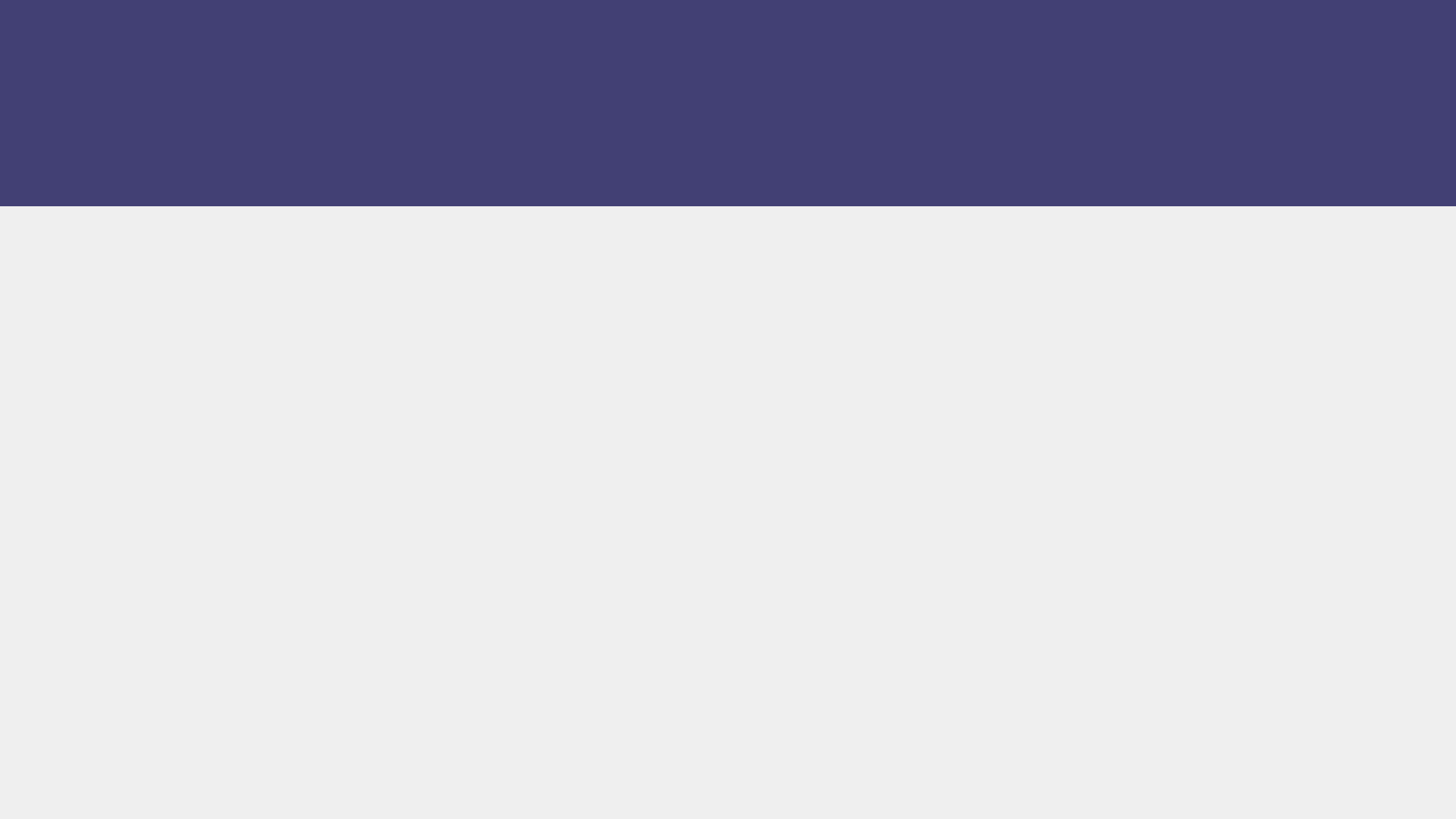 22
Topology-Aware Gossip
Network topology is hierarchical
Random gossip target selection => core routers face O(N) load (Why?)

Fix: In subnet i, which contains ni nodes, pick gossip target in your subnet with probability (1-1/ni)
Router load=O(1)
Dissemination time=O(log(N))
N/2 nodes in a subnet
Router
N/2 nodes in a subnet
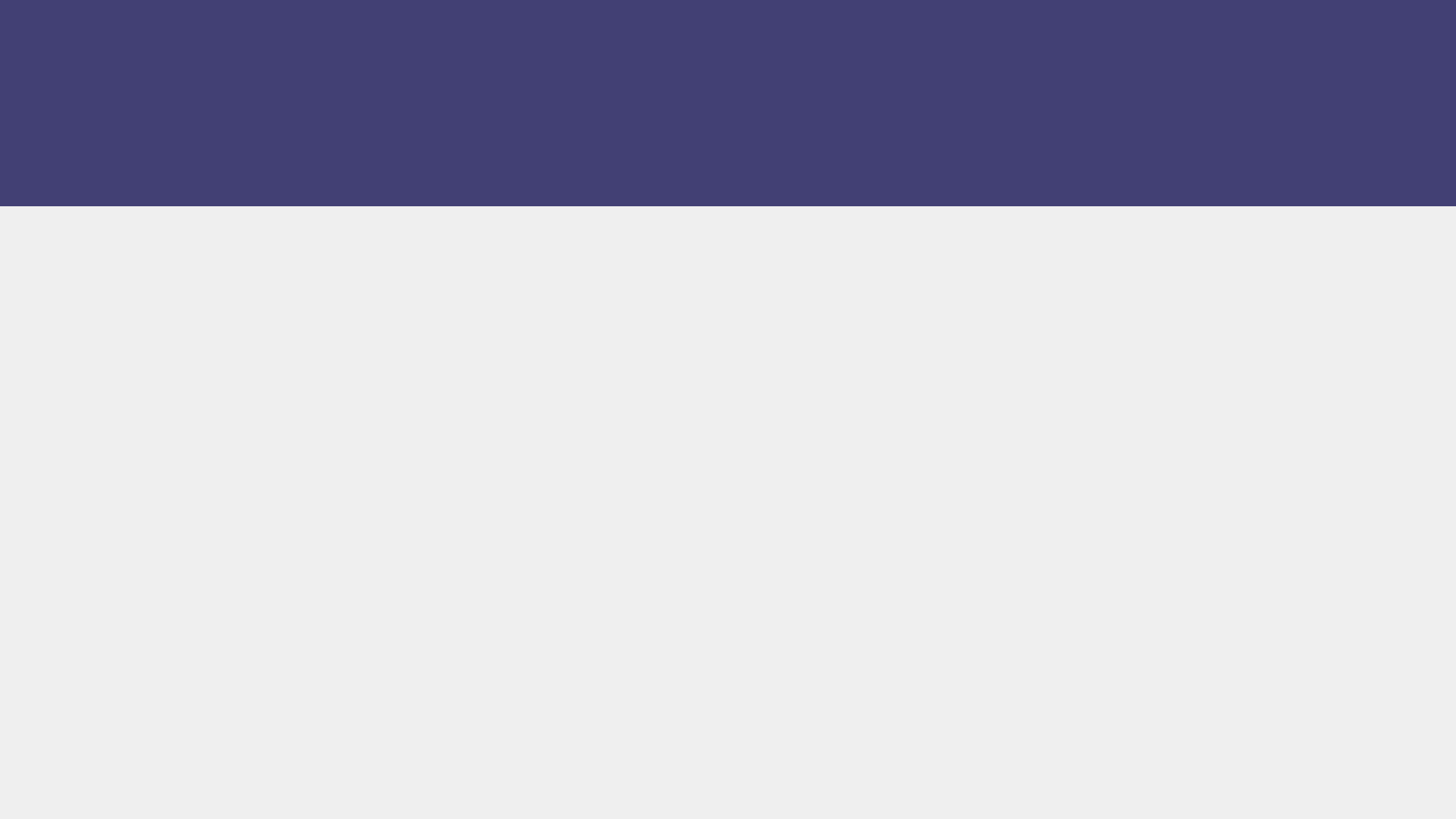 23
Answer – Push Analysis (contd.)
Using:
Substituting, at time t=clog(n)
24
SO,...
Is this all theory and a bunch of equations?
Or are there implementations yet?
25
Some implementations
Clearinghouse and Bayou projects: email and database transactions [PODC ‘87]
refDBMS system [Usenix ‘94]
Bimodal Multicast [ACM TOCS ‘99]
Sensor networks [Li Li et al, Infocom ‘02, and PBBF, ICDCS ‘05]
AWS EC2 and S3 Cloud (rumored). [‘00s]
Cassandra key-value store (and others) use gossip for maintaining membership lists
Usenet NNTP (Network News Transport Protocol) [‘79]
26
NNTP Inter-server Protocol
Each client uploads and downloads news posts from a news server
2.
CHECK <Message IDs>
Upstream
Server
Downstream
Server
238 {Give me!}
TAKETHIS <Message>
239 OK
Server retains news posts for a while,
	transmits them lazily, deletes them after a while.
27
Summary
Multicast is an important problem
Tree-based multicast protocols
When concerned about scale and fault-tolerance, gossip is an attractive solution
Also known as epidemics
Fast, reliable, fault-tolerant, scalable, topology-aware
28